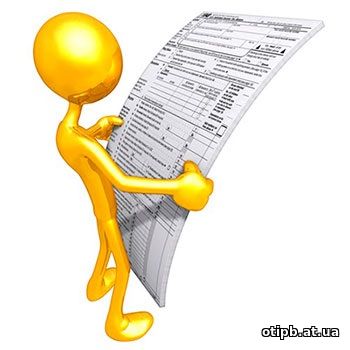 Охорона праці – 
запорука життя!
У безпеці немає дрібниць!
Кожен має право на належні, 
                
                 безпечні і здорові умови праці
БЕЗПЕКА ТЕХНОЛОГІЧНИХ ПРОЦЕСІВ ІОБЛАДНАННЯ
ВИКЛАДАЧ
Кандидат технічних наук, доцент кафедри прикладної екології та охорони праці
Манідіна Євгенія Анатоліївна










(097)8814692
Manidina_ZGIA@ukr.net
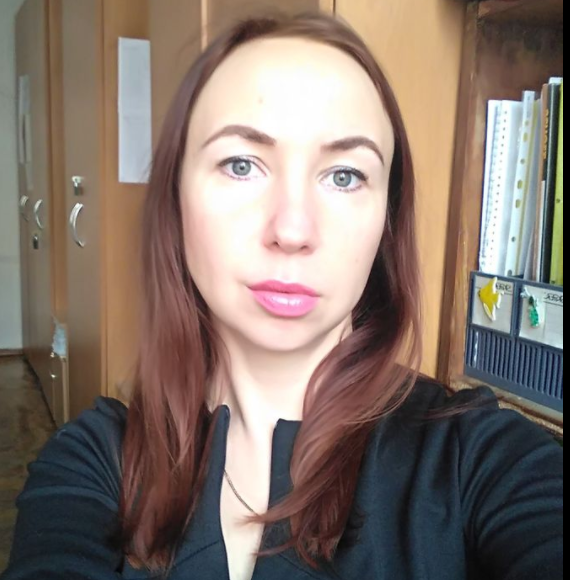 ЧОМУ НЕОБХІДНО ВИВЧАТИ ДИСЦИПЛІНУ «Безпека технологічних процесів і обладнання»
Безпека виробничого процесу - властивість виробничого процесу зберігати відповідність вимогам безпеки праці в умовах, установлених нормативно-технічною документацією. Це досягається комплексом конструкторських, проектних та організаційних рішень, що полягають у відповідному виборі технологічних процесів, робочих операцій і впорядкуванні обслуговування обладнання, виробничих приміщень або зовнішніх майданчиків, виробничого обладнання та умов його розміщення, засобів захисту працюючих, умов зберігання й транспортування вихідних матеріалів, напівфабрикатів, готової продукції й відходів виробництва. Велике значення має правильний розподіл функцій між людиною та складовими частинами виробничого процесу. 
Тому вивчення дисципліни «Безпека технологічних процесів і обладнання» є актуальною для майбутніх фахівців з охорони праці.
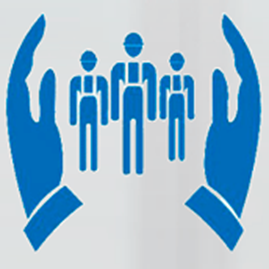 МЕТА ДИСЦИПЛІНИ:
оволодіння теоретичними знаннями і набуття практичних навичок з безпеки основних технологічних процесів і обладнання
завданнями вивчення дисципліни є:
вироблення здатності застосовування тенденцій розвитку техніки і технології захисту людини, матеріальних цінностей і довкілля від небезпек техногенного і природного характеру та обґрунтованого вибору засобів та систем захисту людини і довкілля від небезпек, аналізу й оцінювання потенційної небезпеки об’єктів, технологічних процесів та виробничого устаткування для людини й навколишнього середовища,  організації безпечної експлуатації техніки, устаткування, спорядження у сфері професійної діяльності, створення безпечних і здорових умов праці
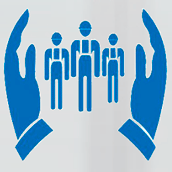 Основні питання, які розглядаються під час вивчення дисципліни:
аналізувати вимоги до безпеки праці в різних галузях;
оцінювати імовірності виникнення потенційно небезпечних та шкідливих факторів 
на робочих місцях;
 аналізувати нормативно-правове забезпечення у сфері державного нагляду і контролю 
за охороною праці та промисловою безпекою; 
визначати загрози для працюючих що діють на робочих місцях або ланках виробництва, 
та вживати профілактичних заходів щодо їх запобігання;
проектувати оптимальні заходи і засоби, спрямовані на зменшення професійного ризику, 
захисту населення, запобігання надзвичайним ситуаціям;
пояснювати вимоги щодо убезпечення та захисту суб'єктів господарювання, положення та 
вимоги щодо безпечності, ідентифікації, паспортизації та ведення реєстрів об'єктів підвищеної
 небезпеки та потенційно небезпечних об'єктів
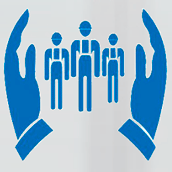